Περιβαλλοντικό Δίκαιο, Οικονομικά Εργαλεία & Κρατικές Ενισχύσεις
22/04/2021
Εθνικό και Καποδιστριακό Πανεπιστήμιο Αθηνών
1
Ι. Εισαγωγή 
ΙΙ. Οικονομικά Εργαλεία
ΙΙΙ. Κρατικές Ενισχύσεις
22/04/2021
Εθνικό και Καποδιστριακό Πανεπιστήμιο Αθηνών
2
Εισαγωγή
Οικονομική Ανάλυση του Περιβαλλοντικού Δικαίου
 Ο τομέας των «περιβαλλοντικών οικονομικών» μπορεί να φανεί ιδιαίτερα χρήσιμος για το περιβαλλοντικό δίκαιο, και την προστασία του περιβάλλοντος εν γένει.
 Τα περιβαλλοντικά οικονομικά σχετίζονται με  την λεγόμενη «τραγωδία των κοινών» (tragedy of the commons).
 Μία εκ των βασικών αρχών των περιβαλλοντικών οικονομικών είναι η αναγνώριση, και προσπάθεια υπολογισμού και ποσιστικοποίησης, της οικονομικής αξίας του περιβάλλοντος και των ζημιών που προκαλούνται σε αυτό.
 Ουσιαστικά, με απλά λόγια, η μόλυνση και υποβάθμιση του περιβάλλοντος λογίζεται ως ανεπάρκεια ή αδυναμία της αγοράς.
22/04/2021
Εθνικό και Καποδιστριακό Πανεπιστήμιο Αθηνών
3
Εισαγωγή
Αυτός ο κλάδος αναλύει επίσης τις δημοσιονομικές επιπτώσεις της περιβαλλοντικής πολιτικής. 
 Ουσιαστικά, τα περιβαλλοντικά οικονομικά μας βοηθούν να κατανοήσουμε την αποτελεσματικότητα των μέτρων που λαμβάνονται για την προστασία του περιβάλλοντος. 
 Παράλληλα, η χρήση τέτοιων αναλυτικών εργαλείων μπορεί να επιτρέψει στους καταναλωτές να «τιμωρήσουν» ή να «επιβραβεύσουν» εταιρίες βάσει περιβαλλοντικών παραμέτρων.
 Ακόμα, τα περιβαλλοντικά οικονομικά μπορούν να αναδείξουν συγκεκριμένα προβλήματα, καθώς και να προτείνουν λύσεις.
22/04/2021
Εθνικό και Καποδιστριακό Πανεπιστήμιο Αθηνών
4
Εισαγωγή
Ένα βασικό στοιχείο της οικονομικής προσέγγισης του περιβαλλοντικού δικαίου είναι η ανάλυση κόστους - οφέλους.  
Μια ανάλυση κόστους-οφέλους εμπεριέχει τέσσερα βασικά χαρακτηριστικά: (i) απαρίθμηση ή κατηγοριοποίηση των κοστών και των οφελών που σχετίζονται με την υπό ανάλυση δραστηριότητα, (ii) υπολογισμός των χρηματικών και οικονομικών αξιών των κοστών και των οφελών, (iii) επιλογή προεξοφλητικών επιτοκίων αναφοράς για την μελλοντική εκτίμηση κοστών και οφελών, (iv) υπολογισμός της προεξοφλούμενης καθαρής παρούσας αξίας του συνόλου των μελλοντικών κοστών και οφελών. 
 Σε αυτήν την ανάλυση, σημαντικό ρόλο παίζουν τα «οριακά» κόστη και οφέλη. 
 Παράλληλα, πρέπει να λάβουμε υπόψιν τους περιορισμούς μίας ανάλυσης κόστους – οφέλους, ειδικά σε σχέση με περιβαλλοντικά ζητήματα.
22/04/2021
Εθνικό και Καποδιστριακό Πανεπιστήμιο Αθηνών
5
Εισαγωγή
Παρά τους θεωρητικούς και πρακτικούς αυτούς περιορισμούς, οι αναλύσεις κόστους – οφέλους μπορούν να φανούν πολύ χρήσιμες. 
 Συνολικά, η σημαντικότητα της χρήσης οικονομικών μεθόδων για τον σχεδιασμό της περιβαλλοντικής πολιτικής αναγνωρίζεται και από την Ευρωπαϊκή Ένωση, όπως εξηγεί το Άρθρο 191(3) ΣΛΕΕ: «Κατά την εκπόνηση της πολιτικής της στον τομέα του περιβάλλοντος, η Ένωση λαμβάνει υπόψη: […] τα πλεονεκτήματα και τις επιβαρύνσεις που μπορούν να προκύψουν από τη δράση ή την απουσία δράσης, την οικονομική και κοινωνική ανάπτυξη της Ένωσης στο σύνολό της και την ισόρροπη ανάπτυξη των περιοχών της.» 
Ως εκ τούτου, τα περιβαλλοντικά οικονομικά σχετίζονται με τον σχεδιασμό των περιβαλλοντικών πολιτικών, και του περιβαλλοντικού δικαίου.
22/04/2021
Εθνικό και Καποδιστριακό Πανεπιστήμιο Αθηνών
6
Εισαγωγή
Βασικοί Όροι
 Αποτυχία ή αδυναμία του συστήματος της ελεύθερης αγοράς
 Εξωτερικότητα ή εξωγενείς παράγοντες (externality)
 Εσωτερικότητα (internality)
 Ελαστικότητες
 Θεώρημα του Coase 
 Πιγκουβιανός φόρος & Πιγκουβιανή επιδότηση
 Βελτίωση κατά Παρέτο
22/04/2021
Εθνικό και Καποδιστριακό Πανεπιστήμιο Αθηνών
7
Εισαγωγή
Οικονομικά Εργαλεία 
Η οικονομική ανάλυση του περιβαλλοντικού δικαίου σχετίζεται με τη χρήση οικονομικών εργαλείων – συνήθως σε συνάρτηση με «κλασσικές» κανονιστικές ρυθμίσεις τύπου «εντολή-έλεγχος». 
 Τα οικονομικά εργαλεία, και η χρήση τους, έχουν αρκετά πλεονεκτήματα, καθώς και κάποια μειονεκτήματα όπως θα δούμε – ως εκ τούτου η εύρεση μίας απόλυτα «σωστής» συνταγής ρυθμιστικών μέτρων δεν είναι πάντα εύκολη.
 Οι δύο βασικές κατηγορίες οικονομικών περιβαλλοντικών εργαλείων είναι οι φόροι και τα συστήματα εμπορίας εκπομπών. 
 Τα οικονομικά αυτά εργαλεία είναι ποικιλόμορφα, και μπορούν να είναι γενικής φύσεως, ή εξαιρετικά στοχευμένα.
22/04/2021
Εθνικό και Καποδιστριακό Πανεπιστήμιο Αθηνών
8
Εισαγωγή
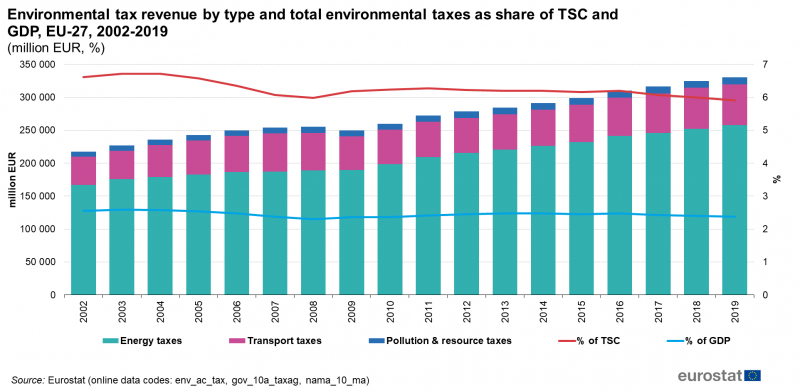 Όπως φαίνεται, τα φορολογικά περιβαλλοντικά εργαλεία και τα διάφορα περιβαλλοντικά τέλη έχουν πολλές διαφορετικές μορφές, και χρησιμοποιούνται όλο και περισσότερο στην ΕΕ.
22/04/2021
Εθνικό και Καποδιστριακό Πανεπιστήμιο Αθηνών
9
Εισαγωγή
Κρατικές Ενισχύσεις, Επιχορηγήσεις & Πράσινη Ανάπτυξη
 Η χορήγηση κρατικών ενισχύσεων και επιδοτήσεων μπορεί να συνεισφέρει στην προστασία του περιβάλλοντος και την μείωση της ρύπανσης.
 Οι κρατικές ενισχύσεις και οι επιδοτήσεις μπορούν να χρησιμοποιηθούν για μικρής και για μεγάλης κλίμακας, βραχυπρόθεσμες ή μακροπρόθεσμες λύσεις.
Παραδείγματος χάριν, τέτοιου τύπου παρεμβάσεις στην οικονομία μπορούν να καλύψουν το κόστος αντικατάστασης εξοπλισμού με πιο «πράσινες» εναλλακτικές. 
 Παράλληλα, ένα ευρύ και ορθώς συγκροτημένο πρόγραμμα μπορεί να χρησιμοποιηθεί για να στρέψει το οικονομικό μοντέλο προς μια πιο «κυκλική» οικονομία.
22/04/2021
Εθνικό και Καποδιστριακό Πανεπιστήμιο Αθηνών
10
Εισαγωγή
Στην Ευρωπαϊκή Ένωση οι κρατικές ενισχύσεις ελέγχονται υπό το Άρθρο 107 ΣΛΕΕ, και καταρχήν απαγορεύονται.
 Ο ορισμός των κρατικών ενισχύσεων είναι ιδιαίτερα ευρύς – ευρύτερος από την έννοια της επιδότησης.
 Η απαγόρευση αυτή όμως δεν είναι απόλυτη – δείτε ας πούμε το παράδειγμα των κρατικών ενισχύσεων λόγω Κοβιντ-19.
 Συγκεκριμένα, υπάρχουν ειδικοί κανόνες που καλύπτουν τις ενισχύσεις που χορηγούνται για σκοπούς προστασίας του περιβάλλοντος ή για ενεργειακούς σκοπούς.
 Οι κανόνες αυτοί διέπονται από την λογική της ανάλυσης κόστους-οφέλους.
22/04/2021
Εθνικό και Καποδιστριακό Πανεπιστήμιο Αθηνών
11
Εισαγωγή
Εν ολίγοις, τα περιβαλλοντικά οικονομικά, και η οικονομική ανάλυση του περιβαλλοντικού δικαίου, μπορούν να συνδράμουν σημαντικά στην προστασία του περιβάλλοντος, ενώ παράλληλα μπορούν να οδηγήσουν στην χάραξη μια πιο «έξυπνης» περιβαλλοντικής πολιτικής και την κατάρτιση ενός πιο ευέλικτου ρυθμιστικού πλαισίου. 
Παράλληλα, η εφαρμογή αρχών της οικονομικής επιστήμης στο δίκαιο του περιβάλλοντος μας βοηθάει να ποσοστικοποίησουμε την οικονομική ζημιά που προκαλείται από την υποβάθμιση του περιβάλλοντος, και να κατανοήσουμε τις επιπτώσεις της τραγωδίας των κοινών και των εξωτερικοτήτων. 
Αυτή η προσέγγιση συνεισφέρει οικονομικά εργαλεία, όπως οι περιβαλλοντικοί φόροι και τα συστήματα εμπορίας εκπομπών.
Πέραν αυτών, η λογική των περιβαλλοντικών οικονομικών διέπει και το πλαίσιο των «πράσινων» κρατικών ενισχύσεων.
22/04/2021
Εθνικό και Καποδιστριακό Πανεπιστήμιο Αθηνών
12
Οικονομικά Εργαλεία
Τύποι Οικονομικών Εργαλείων
 Φόροι & λοιπές εισφορές
 Σύστημα Εμπορίας Εκπομπών
 Ενισχύσεις για Οικοσυστηµικές Υπηρεσίες
 Οι τύποι αυτοί αντιπαραβάλλονται με τις «κλασσικές» κανονιστικές ρυθμίσεις τύπου «εντολή-έλεγχος». 
 Το μοντέλο ρυθμίσεων τύπου «εντολή-έλεγχος» δεν είναι ιδανικό – ούτε πρακτικά ούτε θεωρητικά.
22/04/2021
Εθνικό και Καποδιστριακό Πανεπιστήμιο Αθηνών
13
Οικονομικά Εργαλεία
Ως εκ τούτου, το μοντέλο αυτό ιδανικά πρέπει να υποβοηθείται από οικονομικά εργαλεία. 
 Ουσιαστικά, τα πρακτικά και θεωρητικά ζητήματα του μοντέλου τύπου «εντολή-έλεγχος» αποτελούν την βάση της λογικής των οικονομικών εργαλείων.
 Η χρήση της οικονομικής ανάλυσης του δικαίου, και των αναλυτικών εργαλείων των περιβαλλοντικών οικονομικών, καταδεικνύουν αυτούς τους περιορισμούς του κλασσικού μοντέλου. 
 Κατά συνέπεια, τα οικονομικά εργαλεία είναι ευέλικτα και ενίοτε πολύ στοχευμένα, και μπορούν να χρησιμοποιηθούν σε πλήθος διαφορετικών συνθηκών.
22/04/2021
Εθνικό και Καποδιστριακό Πανεπιστήμιο Αθηνών
14
Οικονομικά Εργαλεία
Φόροι και λοιπές εισφορές 
Οι περιβαλλοντικοί φόροι βασίζονται στις ιδέες του Arthur C. Pigou. 
 Η λογική των Πιγκουβιανών περιβαλλοντικών φόρων βασίζεται στο ότι η μόλυνση του περιβάλλοντος μπορεί να ελαττωθεί ως αποτέλεσμα της αύξησης του ιδιωτικού οριακού κόστους της ρυπογόνου δραστηριότητας. 
 Με άλλα λόγια βασίζονται στην αρχή «ο ρυπαίνων πληρώνει».
 Μια τέτοια αύξηση ουσιαστικά μεταφέρει το κοινωνικό οριακό κόστος στον ιδιώτη μέσω φορολογικών μέτρων.
22/04/2021
Εθνικό και Καποδιστριακό Πανεπιστήμιο Αθηνών
15
Οικονομικά Εργαλεία
Κατά συνέπεια, το οικονομικό συμφέρον του ρυπαίνοντος, που επιθυμεί την μεγιστοποίηση των κερδών του, είναι να μειώσει την ρύπανση που προκαλείται από τις δραστηριότητές του. 
Με άλλα λόγια, βασιζόμενοι στην αρχή «ο ρυπαίνων πληρώνει» οι Πιγκουβιανοί φόροι κατανέμουν τις αρνητικές εξωτερικότητες της περιβαλλοντικής ρύπανσης. 
 Παράλληλα, δημιουργούν κίνητρα για την μείωση των ρύπων, και ανταμείβουν την καθιέρωση καινοτόμων λύσεων.
 Γενικά, οι περιβαλλοντικοί φόροι είναι ιδιαίτερα δημοφιλείς τόσο στην Ευρώπη όσο και διεθνώς. 
 Κατά μέσο όρο στον ΟΟΣΑ, αντιπροσωπεύουν 1.52% του ΑΕΠ. Στην Ελλάδα αντιπροσωπεύουν 1.58% - στην Κροατία 4.22%. (Στοιχεία του ΟΟΣΑ, 2019)
22/04/2021
Εθνικό και Καποδιστριακό Πανεπιστήμιο Αθηνών
16
Οικονομικά Εργαλεία
Η Ολλανδία είναι ένα εξαιρετικό παράδειγμα – οι διάφορες περιβαλλοντικού τύπου εισφορές αντιπροσωπεύουν 9.2% του συνόλου των φορολογικών εσόδων, και ισούνται περίπου με 1600€ κατά κεφαλήν. (Στοιχεία του ΟΟΣΑ, 2019)
 Οι περιβαλλοντικοί φόροι είναι ποικιλόμορφοι. Μπορούν να στοχεύσουν την κατανάλωση ενέργειας, την χρήση οχημάτων, τις εκπομπές ρύπων στον αέρα και λυμάτων στα ύδατα, την παραγωγή αποβλήτων και απορριμμάτων, ακόμα και την ηχορύπανση. Ακόμα, μπορούν να φορολογήσουν την χρήση περιορισμένων φυσικών πόρων, όπως τα αποθέματα ξυλείας ή ψαριών. 
 Παραδείγματος χάριν, στην Ν Κορέα, τα δημοτικά τέλη εξαρτώνται ως έναν βαθμό από τον όγκο των μη ανακυκλώσιμων απορριμμάτων και των αποβλήτων τροφίμων.
22/04/2021
Εθνικό και Καποδιστριακό Πανεπιστήμιο Αθηνών
17
Οικονομικά Εργαλεία
Σύστημα Εμπορίας Ρύπων
 Το Σύστημα Εμπορίας Ρύπων απλοποιεί την διακυβέρνηση πολιτικών που αποσκοπούν στην γενικότερη μείωση των ρύπων. 
 Μια «κλασσική» προσέγγιση ρυθμίσεων τύπου «εντολή-έλεγχος» χωρίς την χρήση οικονομικών εργαλείων θα απαιτούσε είτε εξατομικευμένα όρια, είτε μια σταθερή ποσοστιαία μείωση για όλους τους ρυπαίνοντες. 
 Η πρώτη εναλλακτική είναι εξαιρετικά ακριβή από ρυθμιστικής άποψης, η δε δεύτερη δημιουργεί στρεβλώσεις στην αγορά.
22/04/2021
Εθνικό και Καποδιστριακό Πανεπιστήμιο Αθηνών
18
Οικονομικά Εργαλεία
Το Σύστημα Εμπορίας Ρύπων λύνει ως έναν βαθμό αυτά τα προβλήματα. 
 Ουσιαστικά, ένα τέτοιο σύστημα βασίζεται στην καθιέρωση ενός στόχου εκπομπής ρύπων. Οι ρύποι αυτοί χωρίζονται σε άδειες εκπομπής, και μοιράζονται στους ρυπαίνοντες. 
 Οι εκπομπές πάνω από την άδεια που κατέχει ο κάθε ρυπαίνων τιμωρούνται, συχνά με σημαντικές και προοδευτικές ποινές. 
 Οι άδειες αυτές μπορούν μετά να πωληθούν από μία ρυπογόνο εταιρία σε μία άλλη, δημιουργώντας μια δευτερογενή αγορά.
22/04/2021
Εθνικό και Καποδιστριακό Πανεπιστήμιο Αθηνών
19
Οικονομικά Εργαλεία
Η δευτερογενής αγορά με την σειρά της δημιουργεί κίνητρα. 
 Οι εκπομπές πέραν των ορίων των αδειών δημιουργούν σημαντικά κόστη στους ρυπαίνοντες, καθώς οφείλουν να αγοράσουν άδειες από άλλους ρυπαίνοντες, σε μία ανταγωνιστική αγορά. Με άλλα λόγια, το κόστος της εκπομπής ρύπων πέραν του στόχου που έχει τεθεί από τις αρχές αυξάνεται. 
 Αυτό βέβαια θα μπορούσε να επιτευχθεί με την αυστηρή φορολόγηση των επιπλέων εκπομπών. 
 Όμως, το Σύστημα Εμπορίας Ρύπων επιβραβεύει τους ρυπαίνοντες που μειώνουν τις εκπομπές τους, δημιουργώντας σημαντικά κίνητρα για την μείωση τους.
Ουσιαστικά, τα κίνητρα αυτά δύνανται να οδηγήσουν σε καινοτομίες.
22/04/2021
Εθνικό και Καποδιστριακό Πανεπιστήμιο Αθηνών
20
Οικονομικά Εργαλεία
Παραδείγματος χάριν, ένα σημαντικό ποσοστό των κερδών της Tesla προέρχεται από την πώληση αδειών υπό ένα σύστημα εμπορίας ρύπων. Αυτό της επέτρεψε και της επιτρέπει να καινοτομεί, δημιουργώντας και εξελίσσοντας μια τεχνολογία και τεχνογνωσία που σε βάθος χρόνου φαίνεται να έχει θετικά αποτελέσματα για το περιβάλλον. 
 Τα Συστήματα Εμπορίας Ρύπων μπορούν ακόμα να αποτελέσουν πηγή εσόδων για το Κράτος, καθώς οι αρχικές άδειες μπορούν να πωληθούν, ή οι επιπλέον άδειες εκπομπών μπορούν να πωλούνται σε πλειστηριασμούς από τις ρυθμιστικές αρχές.
22/04/2021
Εθνικό και Καποδιστριακό Πανεπιστήμιο Αθηνών
21
Οικονομικά Εργαλεία
Ενισχύσεις για Οικοσυστηµικές Υπηρεσίες
 Οι ενισχύσεις για οικοσυστηµικές υπηρεσίες είναι το πλέον «καινούριο» οικονομικό εργαλείο. 
 Η λογική τους βασίζεται στην εσωτερίκευση των θετικών εξωτερικοτήτων που δημιουργούνται από το φυσικό περιβάλλον, δημιουργώντας κίνητρα για την διατήρηση τους. 
 Ουσιαστικά, οι ενισχύσεις για οικοσυστηµικές υπηρεσίες δημιουργούν μία πηγή εσόδων για την μη εκμετάλλευση φυσικών πόρων. Ακόμα, μπορούν να χρηματοδοτήσουν περιβαλλοντικά επιθυμητές δραστηριότητες.
22/04/2021
Εθνικό και Καποδιστριακό Πανεπιστήμιο Αθηνών
22
Οικονομικά Εργαλεία
Η λογική αυτή σχετίζεται με την ιδέα της ηδονιστικής ή επωφελούς τιμολόγησης. 
 Ηδονιστική ή επωφελής τιμολόγηση είναι η τιμολόγηση των ζημιών που προκαλούνται στην απόλαυση της ποιότητας ζωής. Ουσιαστικά, βάσει αυτής της μεθόδου, μας επιτρέπει να υπολογίσουμε, πέραν της «κλασσικής» οικονομικής βλάβης που προκαλεί η υποβάθμιση του περιβάλλοντος, και την ζημιά που προκαλείται στον τρόπο και την ποιότητα ζωής. 
 Στην πράξη, αυτό σημαίνει πως οι οικοσυστηµικές υπηρεσίες ανταμείβονται, βάσει των υπολογισμών της ηδονιστικής τιμολόγησης. 
Οι ενισχύσεις για τέτοιες υπηρεσίες μπορούν να προέρχονται από το Κράτος ή από ιδιώτες. Ακόμα, μπορούν να χρηματοδοτηθούν από ρυπαίνοντες, ως μία μορφή αποκατάστασης των προξενηθέντων ζημιών.
22/04/2021
Εθνικό και Καποδιστριακό Πανεπιστήμιο Αθηνών
23
Οικονομικά Εργαλεία
Τα Πλεονεκτήματα και Μειονεκτήματα των Οικονομικών Εργαλείων
 Τα οικονομικά εργαλεία δεν είναι πανάκεια για την προστασία του περιβάλλοντος. 
 Η βασική τους λογική και χρησιμότητα προέρχεται από τις αδυναμίες του κλασσικού μοντέλου ρυθμίσεων τύπου «εντολή-έλεγχος». 
 Επίσης, κατ’ αρχήν τα εργαλεία αυτά σχεδιάζονται ώστε να μεγιστοποιήσουν τα θετικά αποτελέσματα των περιβαλλοντικών μέτρων, ελαχιστοποιώντας παράλληλα τις αρνητικές τους επιπτώσεις στην αγορά.
 Είναι γενικά αποδεκτό πως ο σχεδιασμός και η εφαρμογή ιδεατών περιβαλλοντικών μέτρων δυσχεραίνεται από την απουσία ακριβών πληροφοριών, ειδικά σε σχέση με την ανάλυση των ex post βλαβών.
22/04/2021
Εθνικό και Καποδιστριακό Πανεπιστήμιο Αθηνών
24
Οικονομικά Εργαλεία
Κατ’ επέκταση, όσο οι πληροφορίες παραμένουν ατελείς, είναι πρακτικά αδύνατον να επιτύχουμε το ιδεατό αποτέλεσμα που επιθυμούμε. 
 Η ατέλεια των πληροφοριών επηρεάζει τόσο τα οικονομικά εργαλεία όσο και το κλασσικό μοντέλο ρυθμίσεων τύπου «εντολή-έλεγχος». 
 Σε γενικές γραμμές όμως, τα οικονομικά εργαλεία, λόγω της ευελιξίας τους και της οικονομικής λογικής που τα διέπει, μπορούν να ανταπεξέλθουν καλύτερα σε αυτό το πρόβλημα. 
 Παράλληλα, το κλασσικό μοντέλο δεν δημιουργεί κίνητρα για «πράσινες» επενδύσεις και καινοτομίες στον ίδιο βαθμό με τα οικονομικά εργαλεία.
22/04/2021
Εθνικό και Καποδιστριακό Πανεπιστήμιο Αθηνών
25
Οικονομικά Εργαλεία
Τα πλεονεκτήματα των οικονομικών εργαλείων πέραν της ευελιξίας και της δημιουργίας κινήτρων εξαρτώνται σε μεγάλο βαθμό από τον σχεδιασμό τους, και το εύρος του στόχου τους. 
 Το ίδιο ισχύει σε μεγάλο βαθμό και για τα μειονεκτήματά τους – αν δεν έχουν σχεδιαστεί σωστά, τότε δεν δύνανται να λειτουργήσουν σωστά. 
 Η διαχείριση των οικονομικών εργαλείων επίσης παίζει πολύ σημαντικό ρόλο.
 Παραδείγματος χάριν, οι περιβαλλοντικοί φόροι μπορούν πολύ εύκολα να γίνουν φθίνοντες δημιουργώντας αντιδράσεις. Παράλληλα, αν δεν υπάρχει ένα στιβαρό πλαίσιο, η φοροδιαφυγή μπορεί να τους καταστήσει πρακτικά άχρηστους.
22/04/2021
Εθνικό και Καποδιστριακό Πανεπιστήμιο Αθηνών
26
Οικονομικά Εργαλεία
Οικονομικά Εργαλεία στην Πράξη στην ΕΕ
 Στην Ευρωπαϊκή Ένωση χρησιμοποιούνται πλήθος οικονομικών εργαλείων, κυρίως φόρους και συστήματα εκπομπής ρύπων.
 Οι φόροι και οι λοιπές εισφορές παραμένουν στα χέρια των Κρατών Μελών. Παρά την έλλειψη κεντρικού σχεδιασμού και διαχείρισης σε Ενωσιακό επίπεδο, οι περιβαλλοντικοί φόροι φαίνεται να έχουν λειτουργήσει εξαιρετικά σε πολλά Κράτη Μέλη. 
 Παραδείγματος χάριν, στην Ολλανδία η μόλυνση των υδάτων μειώθηκε κατά 50% σε μια περίοδο έξι ετών, που ακολουθήθηκε από περεταίρω μείωση 20% τα επόμενα πέντε χρόνια. Οι μειώσεις αυτές οφείλονται σε μεγάλο βαθμό στην δημιουργία νέων φόρων.
22/04/2021
Εθνικό και Καποδιστριακό Πανεπιστήμιο Αθηνών
27
Οικονομικά Εργαλεία
Το βασικό παράδειγμα οικονομικών εργαλείων σε Ενωσιακό επίπεδο είναι το Ευρωπαϊκό σύστημα εμπορίας ρύπων.
 Το Ευρωπαϊκό σύστημα εμπορίας ρύπων ήταν το εργαλείο που επιλέχθηκε για την εφαρμογή του Πρωτοκόλλου το Κυότο. 
 Το Ευρωπαϊκό σύστημα εμπορίας ρύπων πρωτοεφαρμόστηκε το 2005, και κάλυπτε περίπου το 50% των εκπομπών διοξειδίου του άνθρακα. 
 Από το 2012 καλύπτει και τις εκπομπές από τον τομέα των αερομεταφορών. 
 Το ποσοστό αδειών που καλύπτεται από ρήτρα κεκτημένων δικαιωμάτων (grandfathering) σταδιακά μειώνεται.
22/04/2021
Εθνικό και Καποδιστριακό Πανεπιστήμιο Αθηνών
28
Οικονομικά Εργαλεία
Παράλληλα, με κάθε νέα φάση του συστήματος, το ποσοστό των εκπομπών που βγαίνουν σε πλειστηριασμό αυξάνεται. 
 Αυτό είναι ένα ενδιαφέρον παράδειγμα εξέλιξης του συστήματος, καθώς η χρήση της μεθόδου grandfathering είναι λιγότερο περιβαλλοντικά αποτελεσματική από τους ελεύθερους πλειστηριασμούς, αλλά διευκόλυνε την αρχική εφαρμογή του συστήματος, και μείωσε το πολιτικό του κόστος. 
 Το Ευρωπαϊκό σύστημα εμπορίας ρύπων σχεδιάστηκε από την Ένωση, αλλά εφαρμόστηκε σε μεγάλο βαθμό από τα Κράτη Μέλη. Οι ποινές όμως σχεδιάστηκαν σε Ενωσιακό επίπεδο.
 Το σύστημα ακόμα περιέχει μια στρατηγική κατονομασίας και μομφής, που δημιουργεί επιπλέον κίνητρα για τους ρυπαίνοντες, ειδικά στην εποχή των συνειδητοποιημένων καταναλωτών.
22/04/2021
Εθνικό και Καποδιστριακό Πανεπιστήμιο Αθηνών
29
Οικονομικά Εργαλεία
Το Ευρωπαϊκό σύστημα εμπορίας ρύπων, λόγω της πρακτικής grandfathering δεν έχει υπάρξει απόλυτα αποτελεσματικό, παρά την (ίσως κυνική) λογική αυτής της πρακτικής. 
 Συνολικά, τα συστήματα εμπορίας ρύπων δεν είναι τόσο αποτελεσματικά όσο τα φορολογικά μέτρα, αλλά τείνουν να είναι πιο αποδεκτά και πιο εφαρμόσιμα. 
 Στην αρχική μορφή του συστήματος, η υπερβολική διάθεση αδειών μέσω grandfathering οδήγησε στην δραματική πτώση της τιμής των αδειών στην δευτερογενή αγορά. 
 Παράλληλα όμως, η χρήση καινοτόμων τεχνολογικών λύσεων φέρεται να συνείσφερε στην πτώση των τιμών.
22/04/2021
Εθνικό και Καποδιστριακό Πανεπιστήμιο Αθηνών
30
Οικονομικά Εργαλεία
Αυτό είναι ένα πρακτικό ζήτημα με κάθε σύστημα εμπορίας ρύπων: πρέπει να αναθεωρείται τακτικά, ώστε να ανταποκρίνεται στον ρυθμό της τεχνολογικής ανάπτυξης, ώστε να μην δημιουργούνται προβλήματα προσφοράς και ζήτησης στην δευτερογενή αγορά, και τα οικονομικά κίνητρα να παραμένουν ισχυρά.
 Τα αρχικά προβλήματα του Ευρωπαϊκού συστήματος λύθηκαν σε μεγάλο βαθμό κατά την εξέλιξη του προγράμματος. 
 Το Ευρωπαϊκό σύστημα εμπορίας ρύπων συνείσφερε στην ανάπτυξη καινοτόμων τεχνολογικών λύσεων, ειδικά στο τομέα της χαλυβουργίας.
  Πρακτικά, το γεγονός ότι το σύστημα είναι Ευρωπαϊκό ενώ συνυπάρχει με άλλα εθνικά μέτρα δημιουργεί προβλήματα στην αξιολόγηση του.
22/04/2021
Εθνικό και Καποδιστριακό Πανεπιστήμιο Αθηνών
31
Οικονομικά Εργαλεία
Παρά τα θετικά αποτελέσματα του συστήματος, το πρόβλημα των ατελών πληροφοριών σημαίνει πως δεν είναι δυνατόν να αξιολογήσουμε αν θα μπορούσε να είναι πιο αποτελεσματικό αν είχε εφαρμοστεί παράλληλα με φορολογικά μέτρα. 
Με λίγα λόγια, το γεγονός ότι το Ευρωπαϊκό σύστημα εμπορίας ρύπων είχε θετικά αποτελέσματα δεν σημαίνει πως είναι το ιδανικό σύστημα, ή η ιδανική περιβαλλοντική ρύθμιση. 
 Όπως είδαμε, η ακριβής «συνταγή» για να επιτύχουμε τα ιδεατά αποτελέσματα δεν είναι πάντα προφανής.
22/04/2021
Εθνικό και Καποδιστριακό Πανεπιστήμιο Αθηνών
32
Κρατικές Ενισχύσεις
Οι διάφορες περιβαλλοντικού περιεχομένου επιδοτήσεις μπορούν ξεκάθαρα να φανούν ιδιαίτερα χρήσιμες για την βελτίωση της προστασίας του περιβάλλοντος. 
 Ένα παράδειγμα είναι οι φορολογικές ελαφρύνσεις για την παραγωγή ενέργειας από ανανεώσιμες πηγές, ή άλλες μορφές «πράσινης» ανάπτυξης.
 Οι επιδοτήσεις αυτού του τύπου ουσιαστικά δημιουργούν κίνητρα για επενδύσεις ή την εφαρμογή καινοτόμων τεχνολογικών λύσεων, καλύπτοντας μέρος του κόστους.
 Η χορήγηση επιδοτήσεων μπορεί να λειτουργήσει σε μικρή και σε μεγάλη κλίμακα.
 Οι επιδοτήσεις όμως δεν είναι πάντοτε ιδανικά μέτρα. Συνήθως, είναι θεμιτό να υπόκεινται σε αναλύσεις κόστους-οφέλους, και σε ενδελεχή σχεδιασμό.
22/04/2021
Εθνικό και Καποδιστριακό Πανεπιστήμιο Αθηνών
33
Κρατικές Ενισχύσεις
Κατά κανόνα, οι κρατικές ενισχύσεις απαγορεύονται στο Ευρωπαϊκό δίκαιο. 
 Ως κρατικές ενισχύσεις λογίζονται τα μέτρα που «χορηγούνται υπό οποιαδήποτε μορφή από τα κράτη ή με κρατικούς πόρους και που νοθεύουν ή απειλούν να νοθεύσουν τον ανταγωνισμό διά της ευνοϊκής μεταχειρίσεως ορισμένων επιχειρήσεων ή ορισμένων κλάδων παραγωγής». (Άρθρο 107(1) ΣΛΕΕ)
 Η έννοια των κρατικών ενισχύσεων υπό το Άρθρο 107(1) είναι ιδιαίτερα ευρεία, και καλύπτει την πλειοψηφία των επιδοτήσεων. 
 Παρ’ όλα αυτά, η προστασία του περιβάλλοντος αναγνωρίζεται στην ανάλυση της έννοιας των κρατικών επιχορηγήσεων στην νομολογία του Δικαστηρίου της Ευρωπαϊκής Ένωσης.
22/04/2021
Εθνικό και Καποδιστριακό Πανεπιστήμιο Αθηνών
34
Κρατικές Ενισχύσεις
Ακόμα και στην περίπτωση που μία περιβαλλοντικού περιεχομένου ενίσχυση θεωρηθεί κρατική ενίσχυση υπό το Άρθρο 107(1) ΣΛΕΕ, δεν είναι απαραίτητο να μην θεωρείται συμβατή με την κοινή αγορά.
 Τα Άρθρα 107(2) & 107(3) ΣΛΕΕ περιέχουν γενικές εξαιρέσεις από την απαγόρευση του Άρθρου 107(1). 
 Ακόμη, υπάρχουν Κανονισμοί (Κανονισμός (ΕΕ) 651/2014) και Κατευθυντήριες Γραμμές (2014/C 200/01) που μπορούν να χρησιμοποιηθούν για την χορήγηση ενισχύσεων που δεν δύνανται να εξαιρεθούν υπό τα Άρθρα 107(2) & 107(3) ΣΛΕΕ. 
 Η Ευρωπαϊκή Επιτροπή είναι στην διαδικασία εκμοντερνισμού και μεταρρύθμισης των Κατευθυντηρίων Γραμμών, ενώ βρίσκεται ακόμα σε ισχύ το έκτακτο πλαίσιο λόγω της τρέχουσας πανδημίας.
22/04/2021
Εθνικό και Καποδιστριακό Πανεπιστήμιο Αθηνών
35
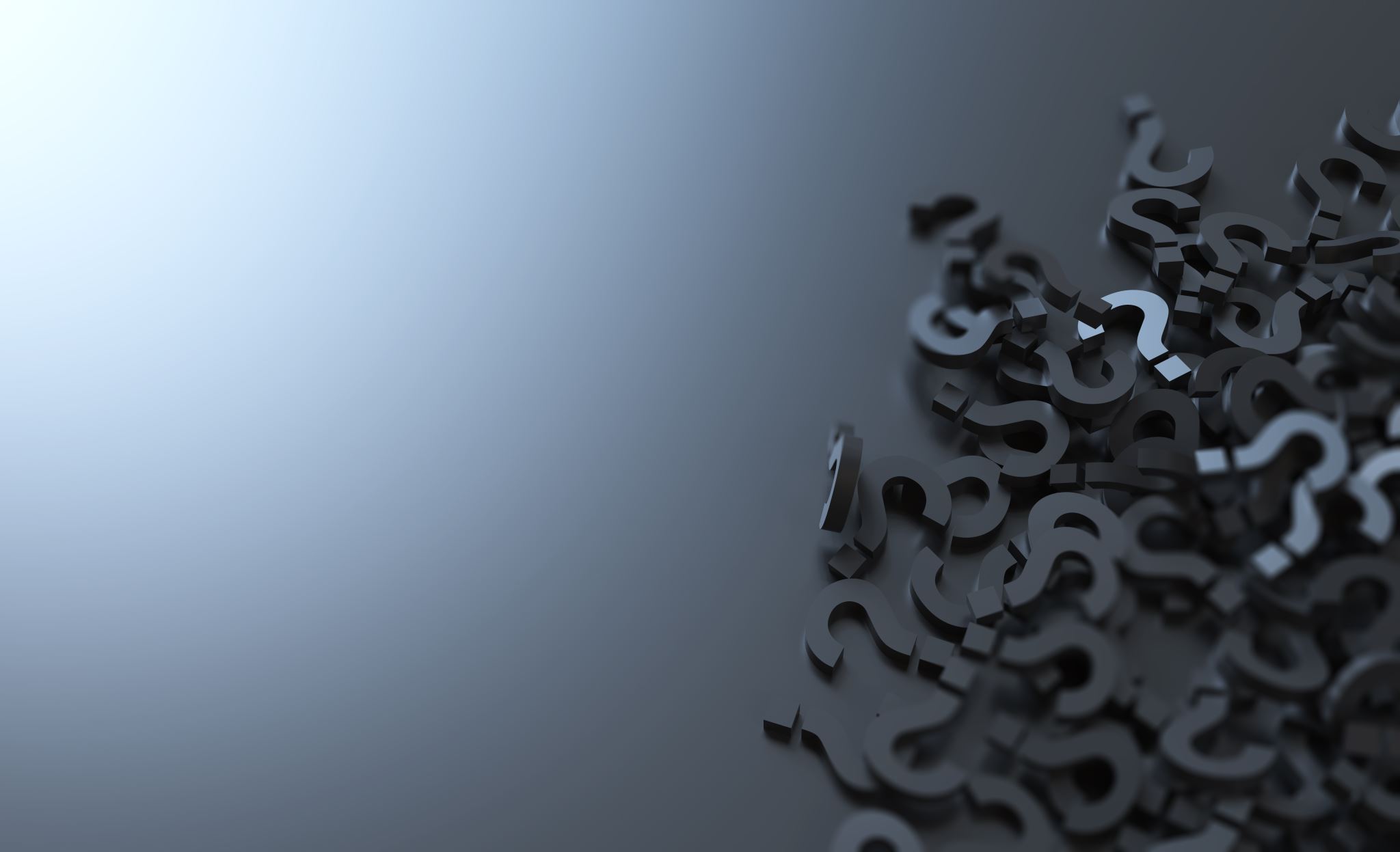 Κατακλείδα&Ερωτήσεις
22/04/2021
Εθνικό και Καποδιστριακό Πανεπιστήμιο Αθηνών
36